Generative AI and Language Understanding: Part 1
Sandiway Fong
University of Arizona
This is the era of Generative AI
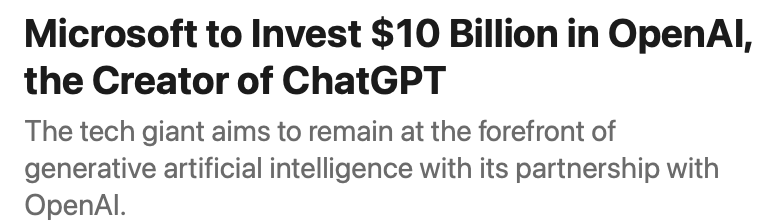 https://bard.google.com
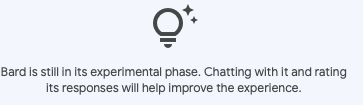 https://chat.openai.com/chat
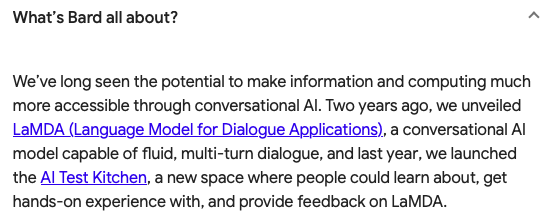 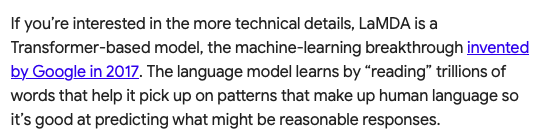 Part 1
ChatGPT and
Structural Ambiguity
Structural Hierarchy
Control Verbs
Updated: Google Bard responses have been added.
Some Caveats and Hints
It sometimes gives a different answer when the question is repeated.
A response doesn't necessarily need a question.
Your chat history can affect the response.
If you vary the question a bit, it may choose a different response.
Asking the right question is key … e.g.
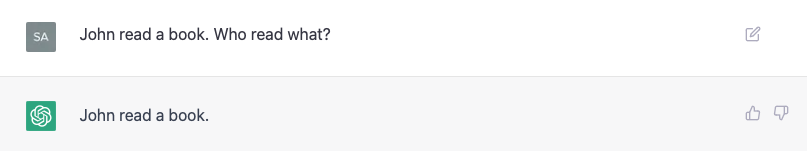 an unrevealing question for this example
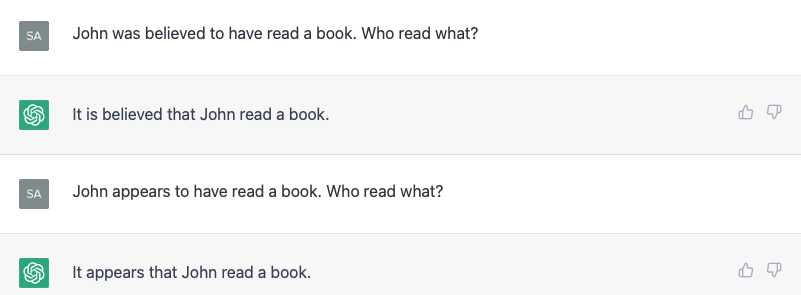 Google Bard
ChatGPT and Structural Ambiguity
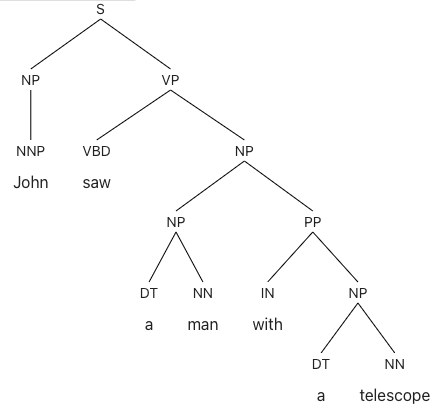 #1
#2
But did it explicitly compute this?
Very unlikely
Google Bard
ChatGPT and Structural Ambiguity
#1
#2
Google Bard
Google Bard
ChatGPT and Structural Ambiguity
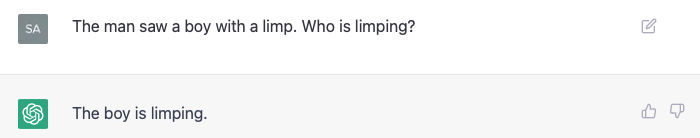 Google Bard
ChatGPT and Structural Ambiguity
Google Bard
ChatGPT and Structural Ambiguity
Google Bard
ChatGPT and Structural Ambiguity
proper noun vs. common noun: 
seems to affect PP modification (originally noted by a student)
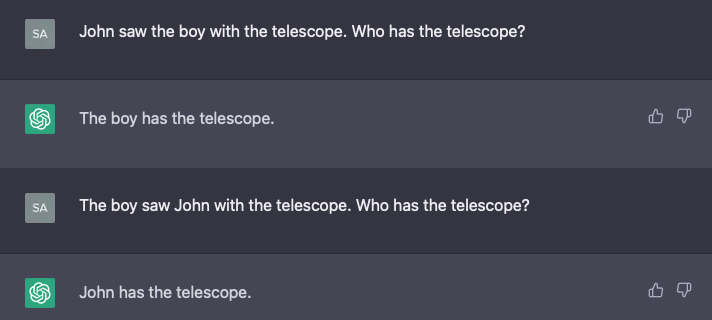 Google Bard
Google Bard
ChatGPT and Structural Ambiguity
Generally, PP attachment not easy for Deep Learning (DL)-based parsers.
Example:
Berkeley Neural Parser
https://parser.kitaev.io
ChatGPT and Structural Ambiguity
the chicken is ready to eat
the chickeni is ready PROi to eat
the chicken is ready PROarb to eat the chicken
Google Bard
ChatGPT and Structural Ambiguity
Google Bard
ChatGPT and Structural Ambiguity
A different way to elicit a response
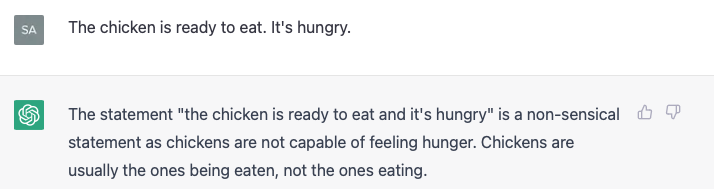 Google Bard
Google Bard
ChatGPT and Structural Ambiguity
the pizza is ready to eat
the pizzai is ready PROi to eat
the pizza is ready PROarb to eat the pizza
Google Bard
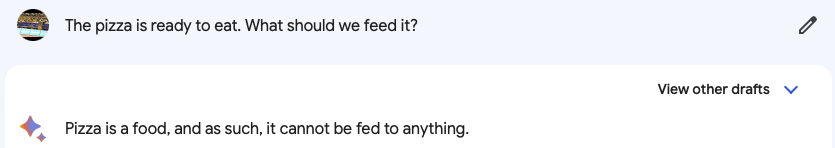 ChatGPT and Structural Hierarchy
Chomsky (various recent lectures):
Can eagles that fly swim?	(English has a rule of auxiliary inversion)
cf. Eagles that fly can swim. / Eagles that can fly swim.
two verbs here: fly is closer to can than swim, but question is about swimming not flying
*Are eagles that flying swim?
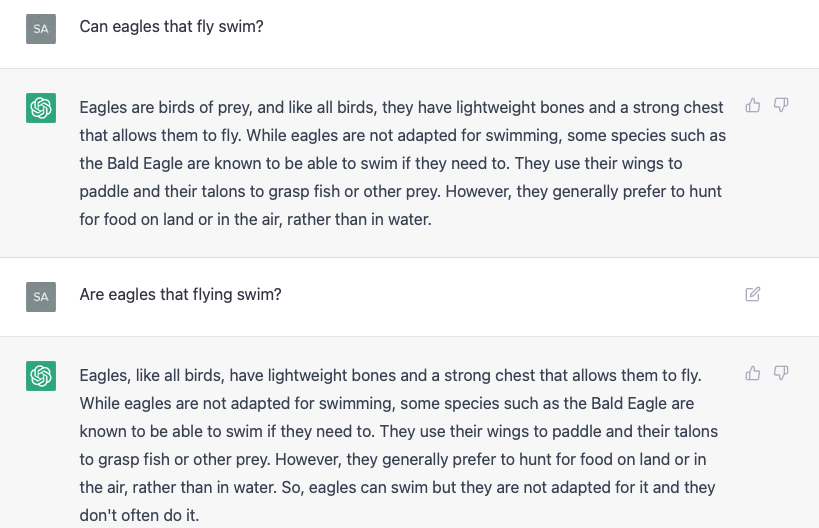 ChatGPT and Structural Hierarchy
Chomsky (various recent lectures):
Can eagles that fly swim?
*Are eagles that flying swim?
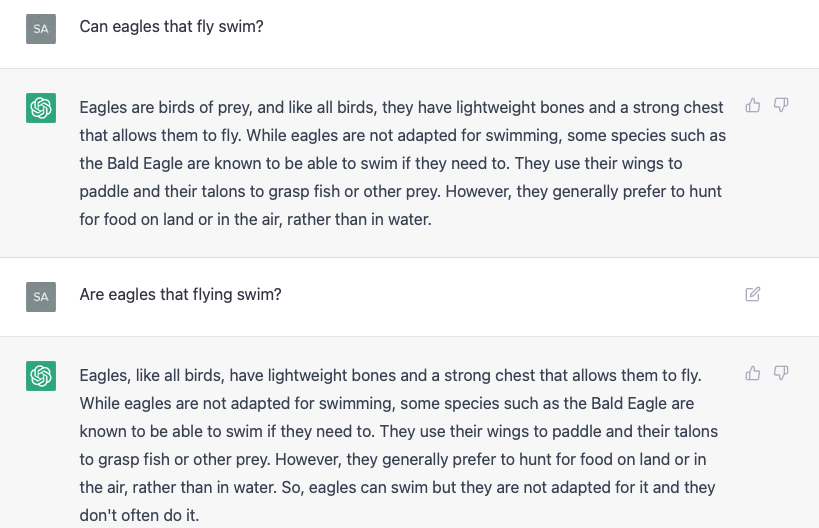 Google Bard
ChatGPT and Control Verbs
Choice:
X promised Y [PRO to do something]
X ordered Y [PRO to do something]
what knowledge do we have?
promise is a subject control verb (PRO = X)
order is an object control verb (PRO = Y)
ChatGPT and Control Verbs
Example (object control verb):
The caterpillar asked Alice [PRO to go away]. 	(Reuland 2011: 45)
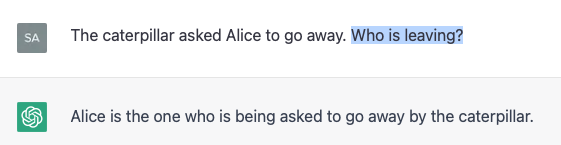 Google Bard
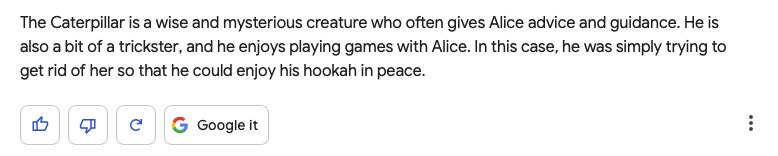 ChatGPT and Control Verbs
Example (subject control verb):
The caterpillar promised Alice [PRO to go away].
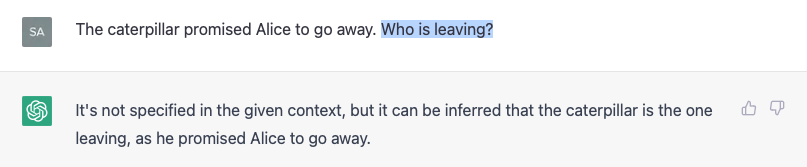 Google Bard
ChatGPT and Control Verbs
Example (object control verb):
The caterpillar ordered Alice [PRO to go away].
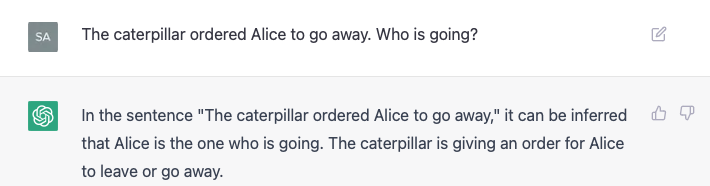 Google Bard
ChatGPT and Control Verbs
Example (object control verb):
The caterpillar ordered Alice [PRO to go away].
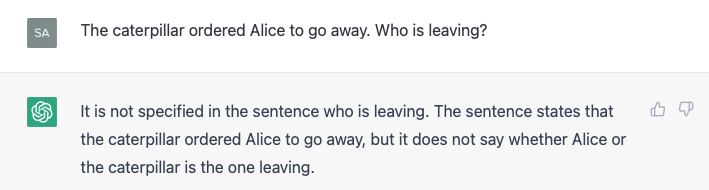 Doesn't work in this case!
Asking the right question is key
Google Bard